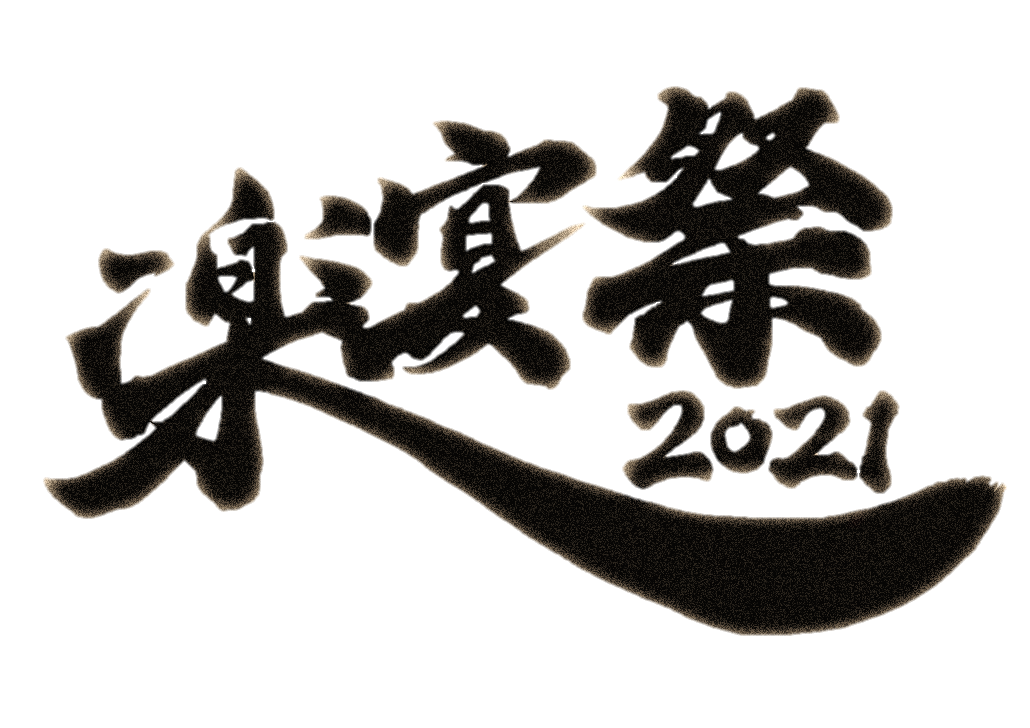 〇〇学園2021学園祭
◆ご来場の皆さまへお願い
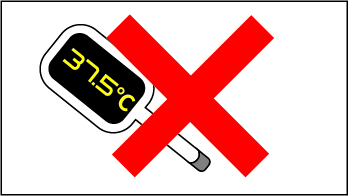 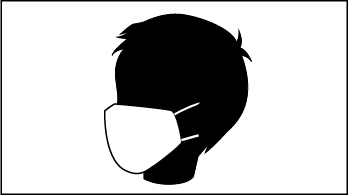 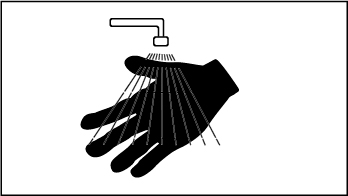 マスク着用の上ご入構ください。
着用していただけない方は
ご入構いただけません。
手指の消毒をお願いいたします。
特に校庭から屋内に入る時など
こまめな消毒をお願いいたします。
サーモカメラでの検温が必須です。
37.5℃以上の方は
ご入構頂けません。
◆ご来場の皆さまへお願い
校舎内は土足厳禁です。靴カバーをご利用ください。
並ぶ際は前の人との距離をとり、密集しないでください。
立入禁止区域には入らないでください。
イベントタイムテーブル（午前☀）
小講堂
クイズで生きていく
クイズ研究同好会
体育館
2021学園祭コンサート
吹奏楽部
課題探究成果発表会
探究コース
中庭
書道
ﾊﾟﾌｫｰﾏﾝｽ
歌殿学園祭実行委員会
9:00	:15	:30	:45	10:00	:15	:30	:45	11:00	:15	:30	:45	12:00
イベントタイムテーブル（午前☔）
小講堂
歌殿
学園祭実行委員会
クイズで生きていく
クイズ研究同好会
体育館
2021学園祭コンサート
吹奏楽部
課題探究成果発表会
探究コース
書道
ﾊﾟﾌｫｰﾏﾝｽ
9:00	:15	:30	:45	10:00	:15	:30	:45	11:00	:15	:30	:45	12:00
イベントタイムテーブル（午後☀）
小講堂
中学1年生「志」発表
中学1年生
体育館
SCHOOL OF ROCK
軽音楽部
中庭
Mr.レディーコンテスト
学園祭実行委員会
ダンスパラダイス
ダンス部
12:45	13:00	:15	:30	:45	14:00	:15	:30	:45	15:00	:15	:30	:45
16:00　一般公開終了　後夜祭開演(チケット当選者のみ参加可、Teamsで配信予定)
イベントタイムテーブル（午後☔）
小講堂
中学1年生「志」発表
中学1年生
Mr.レディーコンテスト
学園祭実行委員会
体育館
SCHOOL OF ROCK
軽音楽部
ダンスパラダイス
ダンス部
12:45	13:00	:15	:30	:45	14:00	:15	:30	:45	15:00	:15	:30	:45
16:00　一般公開終了　後夜祭開演(チケット当選者のみ参加可、Teamsで配信予定)
パンフレット内容訂正
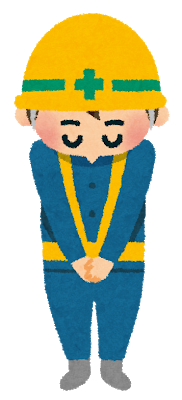 誤：313教室→「鎌倉調査隊」
	314教室・315教室「中2の部屋」
正：313教室・314教室→「鎌倉調査隊」
	315教室「中2の部屋」
ご迷惑をおかけします。
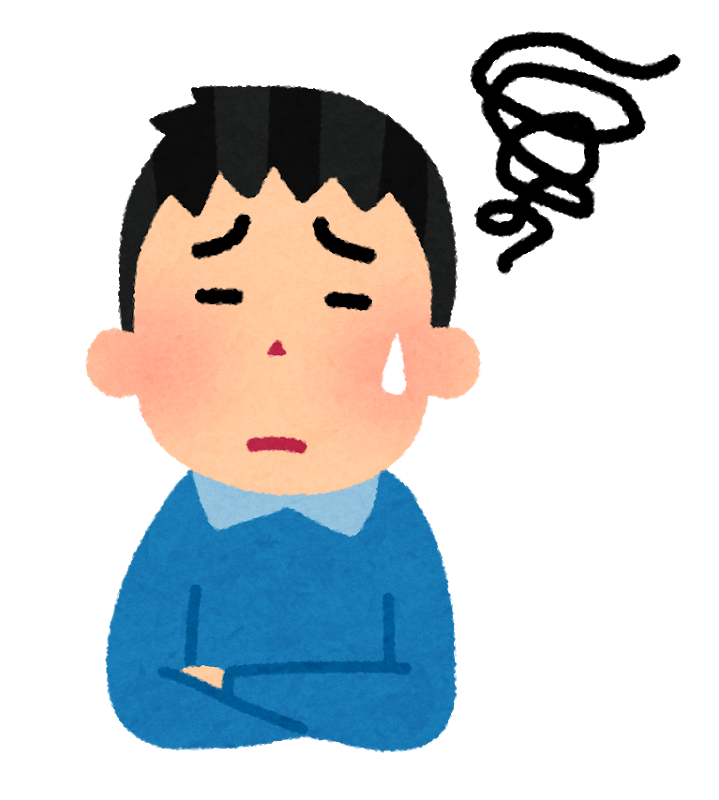 お困りの時は
中庭ステージ横、学園祭実行委員会本部
または
お近くの生徒、教職員へお申し出ください

※お忘れものについては事務室窓口へ
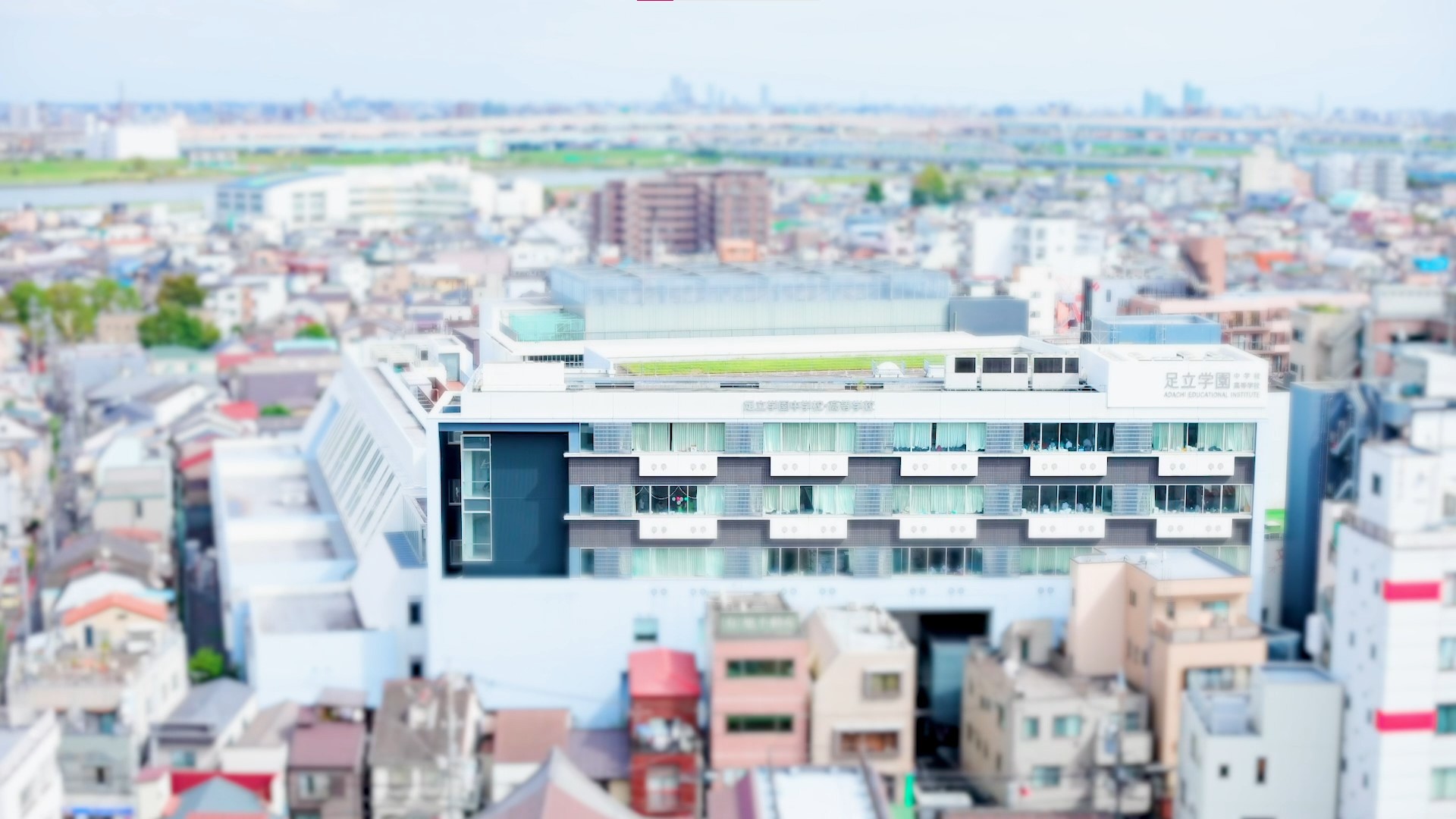 感染症対策にご協力の上、お楽しみください！
〇〇学園中学校・高等学校